よいしせいで　すわろう
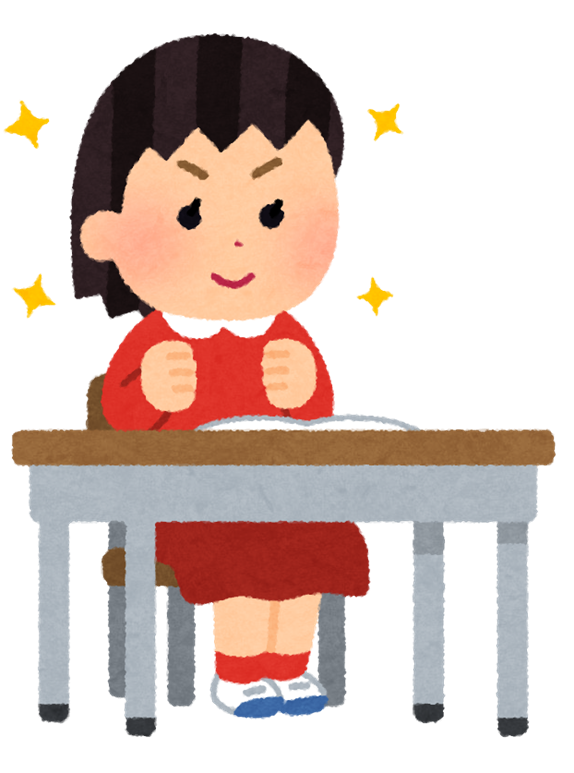 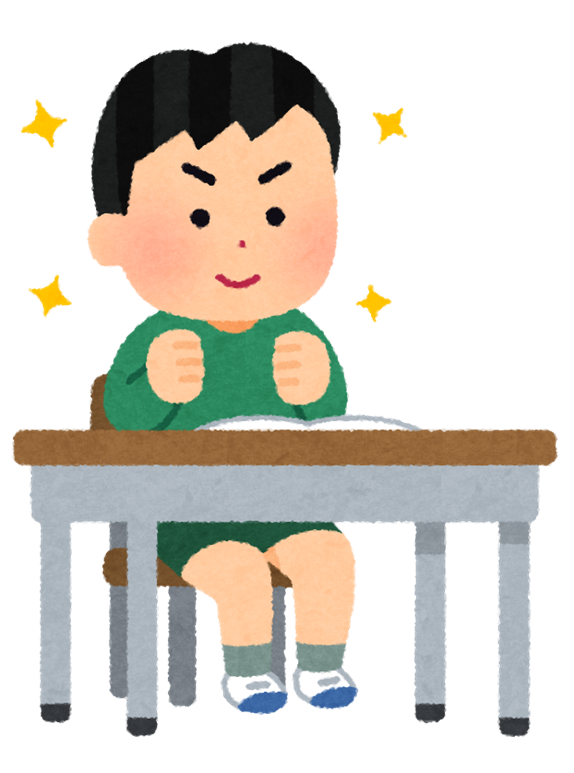 すまいるくんが　おうえんしているよ！